Identifying and Developing High Potentials (A.K.A. Top-Talent)
Brian Fishel, Chief Talent Officer KeyBank
Brian_L_Fishel@keybank.com
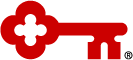 An executive walks into your office and asks …
“Define High Potential and how best to develop them.”
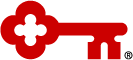 2
Foundational Beliefs Underpinning Talent Management at Key …
Strong leaders really do matter … in managing and driving results and accountability; in establishing and reinforcing desired culture and values
Performance before potential … delivering results matter, both “what” & “how” count
Talent is an enterprise resource … having a common language for talking about talent and a willingness to share talent for the good of the enterprise makes the system work
Today’s top performers / high potentials aren’t necessarily tomorrow’s … even the best can fall behind or derail … continual assessment, coaching, and feedback is needed to stay current and succeed long-term
A diversity of experiences remains the best classroom … yet a balanced approach is necessary for development
Today’s leaders are required to leave a legacy of future talent … current leaders must teach and role model what it takes to succeed
Differentially invest in the best … and focus the rest
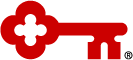 3
Defining a High Potential / Top Talent …
Contemporary View
Select few individuals that you would place the biggest bets on for the future …
High performance
More likely will succeed in most situations … faster and better than his/her peers
Desire to advance to more senior levels of leadership
Historical View
Someone  who can advance 1 or 2 levels up in an organization
4
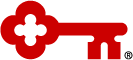 Talent is An Enterprise Resource:  Having a Consistent Language To Talk About People Is Critical For Talent Management To Work …
Talent
Performance
Derailment
Proven track record of delivering results (the “What”)
Strong demonstration of required leadership competencies and values (the “How”)
Not living Key values
Overdone strengths & blind spots
Blocked learner / unadaptable
Potential
Willingness and ability to learn and apply new skills in different and more difficult situations of increasing complexity(“runway” & “versatility”)
5
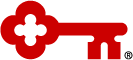 Exceeds
Expectations
Results against Plan - the “What”
Meets 
Expectations
Does Not Meet
 Expectations
Does Not Meet 
Expectations
Meets 
Expectations
Exceeds 
Expectations
Leadership Behaviors - the “How”
Performance Before Potential:  Delivering Results Matter,  Both The “What” & “How” Count …
Top Talent / Top Performers
Leadership 
Issue / 
Job Fit
Strong Performers
Top-grading Priority
6
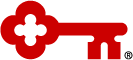 Today’s top performers & high potentials aren’t necessarily tomorrow’s, even the best can fall behind or derail …
Ways people derail their careers
Ways organizations derail people
They ignore or are “blind” to a notable flaw(s).
They have obvious untested areas - challenges they have never faced.
They over-rely on one to two strengths, often clinging to past habits.
They are “lazy” learners.

They have a narrow leadership perspective. They pile up functional and technical knowledge but, from a leadership perspective, have the same job over and over.

Over rely on single career advocate.
Moving people so fast that they never “finish” a job.
Not moving people.
Allowing one failure to knock someone out.
Giving only or lots of “what you did”vs. “how you did it” feedback.
Linking “success” and reward too closely to moving-up.
Defining development as training only.

Failing to identify critical experiences needing developed.
7
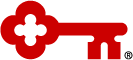 Potential for What:  Matching Company and Individual's Needs …
Skills / Experience
Size, Scale, Scope
Variety & Depth
Ambition  
Drive
Achievement
Motivation
Leadership          Potential
Competencies
Values
Derailers
8
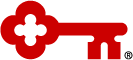 Performance reviews
Role based assessments
Peer feedback / 360 surveys 
1 on 1 executive coach 
Assessments / psychometrics
A diversity of experiences remains the best classroom, yet a balanced approach is necessary for development …
Business reviews / Presentations 
Time with senior leaders
Large meetings / conferences 
Skip level meetings
Mentoring
Pulling the Right Levers For Development …
New/Broadened assignments 
Executive “sponsors/mentoring” 
External leadership opportunities (e.g., boards, community orgs.)
Cross-functional projects
Line v. staff; scope and span
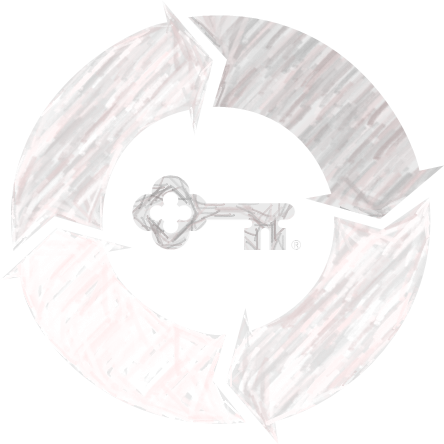 Exposure
Assessment and 
Coaching
Experience
Education
Quarterly earnings calls 
External conferences / events
Targeted skill building 
Leadership roundtables
Leadership development programs
9
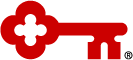 High Potential or High Professional …
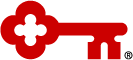 10
Summary … Lessons of Experience
Have a common language for talking about talent … but don’t over prescribe / define 
Don’t confuse top performers with top talent  
Accept that the majority of people want to do great work … so push them from their comfort zone and give them room to succeed  
Once a top talent does not equate to always being a top talent … reassess often
Have an early warning system to detect and correct derailment 
Delegation is a great teaching tool … use it liberally with top talent
Top talent should be led / managed by your best leaders
11
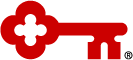